Requests to Osaka Residents
For preventing the spread of COVID-19
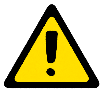 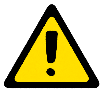 Practice a “New Lifestyle”
1. Avoid the “Three Cs”
4. Wash your hands
Close-contact
settings
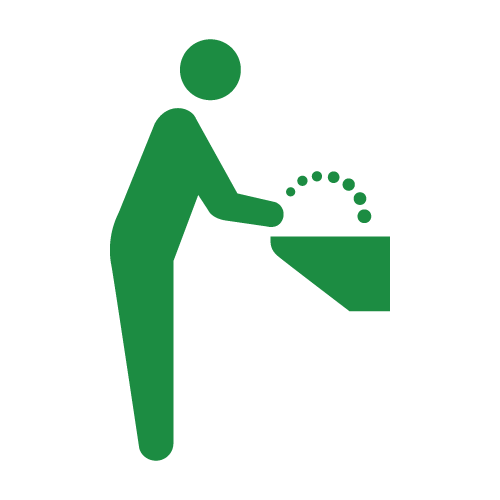 Wash your hands and face when you get home. 
Wash your hands with soap for approx. 30 seconds.
Crowded 
places
Closed 
  spaces
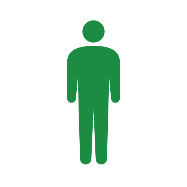 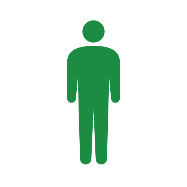 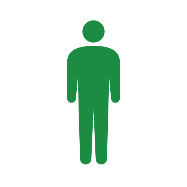 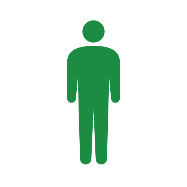 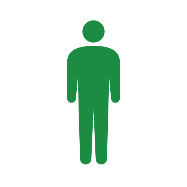 5. Change working style
2. Keep a distance of
   two meters
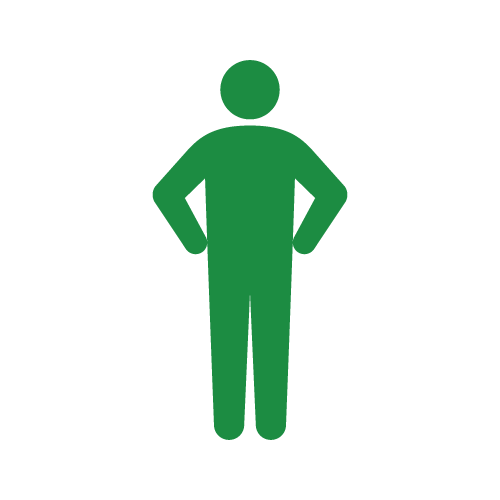 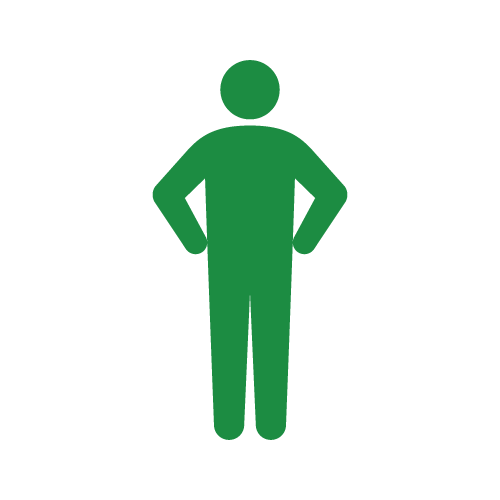 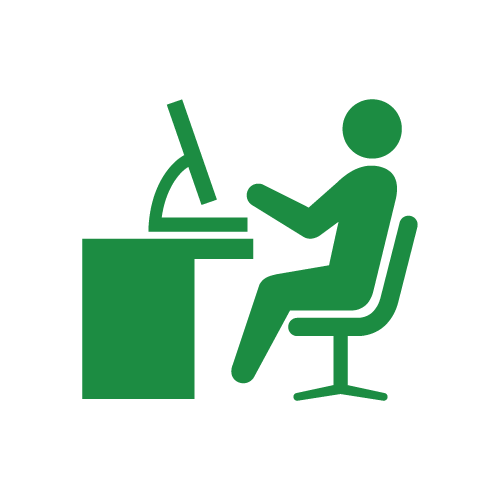 -Teleworking
-Rotating shift
-Staggered working 
  hours
２ meters
Keep a distance of two meters as much as possible, or at least 1 meter, from others
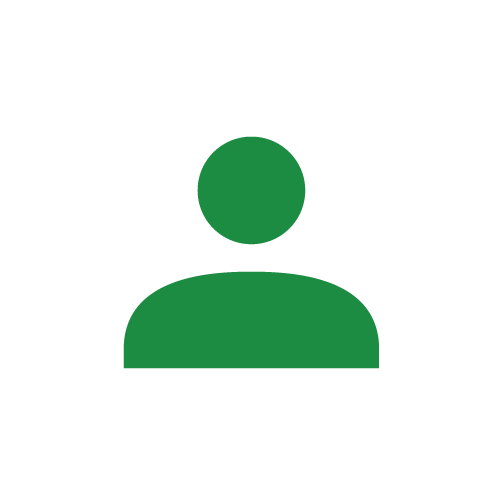 3. Wear a mask
6. Use “Osaka coronavirus 
  tracking system”
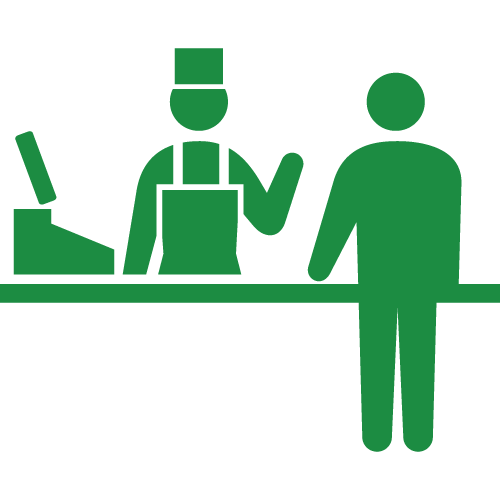 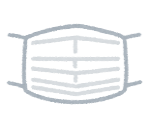 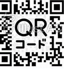 Wear a mask even if you have no symptoms
Use the system 
in preparation for 
the occurrence of infections
We ask for your cooperation in helping prevent the spread of infections.
Osaka Prefecture’s website: http://www.pref.osaka.lg.jp/